Flipped Class
Audience Analysis
In Public Speaking
[Speaker Notes: 本模板由微信公众号欢乐PPT和夏影联合发布，请勿私自传播；更多模板和教程，请关注微信公众号：欢乐PPT]
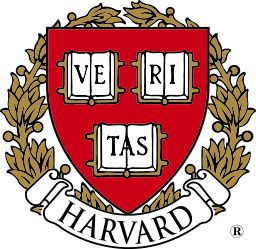 27th president
  2001-2006
28th president
   2007 - now
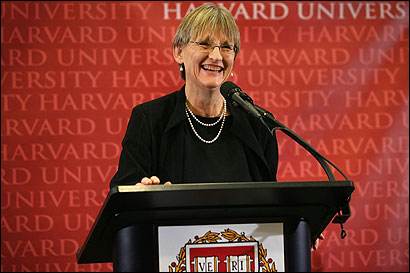 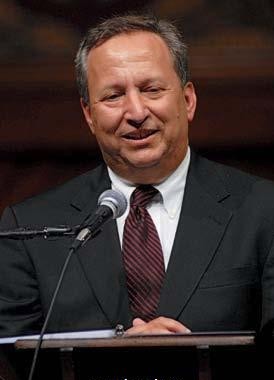 The Importance of Audience Analysis
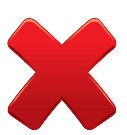 Catharine Drew Gilpin Faust
Lawrence Summers
Teaching Procedures
Micro-lecture
01
05
Assignment
create
Flipped Class
Creating Evaluating
evaluate
Review
Remembering
Understanding
analyze
02
04
apply
Presentations
Analyzing
Creating
Practice
understand
Applying
Analyzing
remember
03
Review
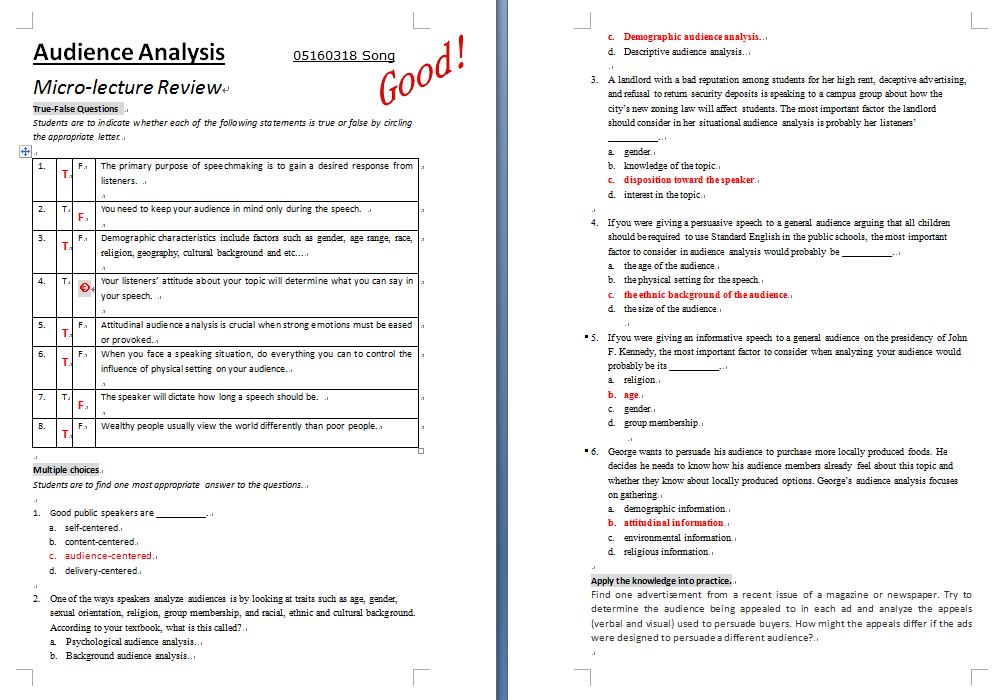 T/F Questions
01
Feedbacks
Sample
Review
T
The primary purpose of speechmaking is to gain a desired response from listeners.

You need to keep your audience in mind only during the speech. 

The speaker will dictate how long a speech should be.

George wants to persuade his audience to buy more organic foods. He needs to know how they already feel about this topic, so his analysis focuses on gathering demographic factors...
before, during and after
F
occasion
F
F
attitudinal
Review
Demographic
Classify the KEYWORDS
02
Audience emotions
Audience physical comfort
religion
race
attitude about the speaker
geography
gender
attitude about the topic
culture
Audience coverage
time
age
occassion
physical setting
Attitudinal
Environmental
Practices
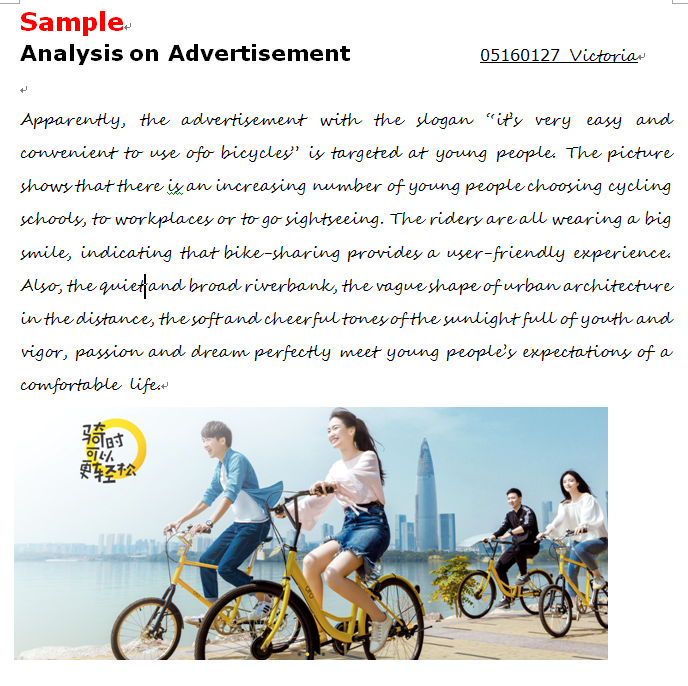 Choose the more heart-winning advertisement for the following target audiences.
01
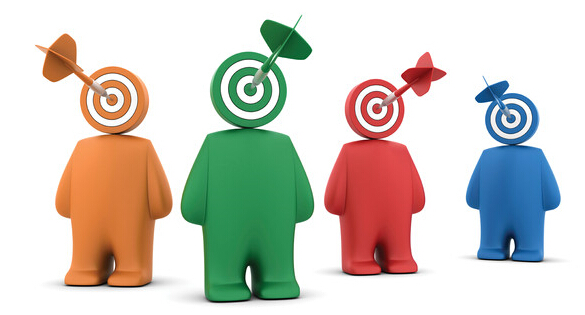 Practices
01
A  male marketing manager ,  single
A
B
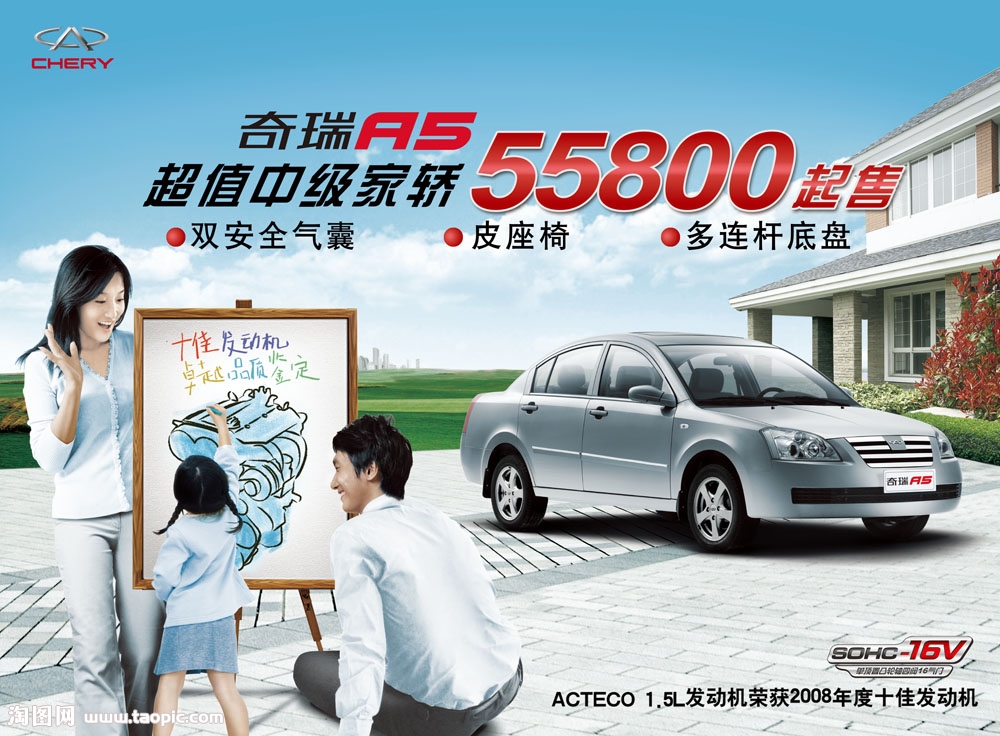 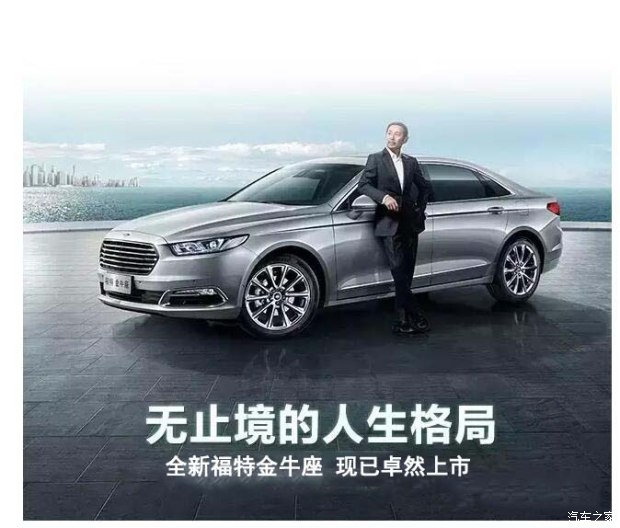 Practices
A woman worries a 
lot about healthy skin
A
B
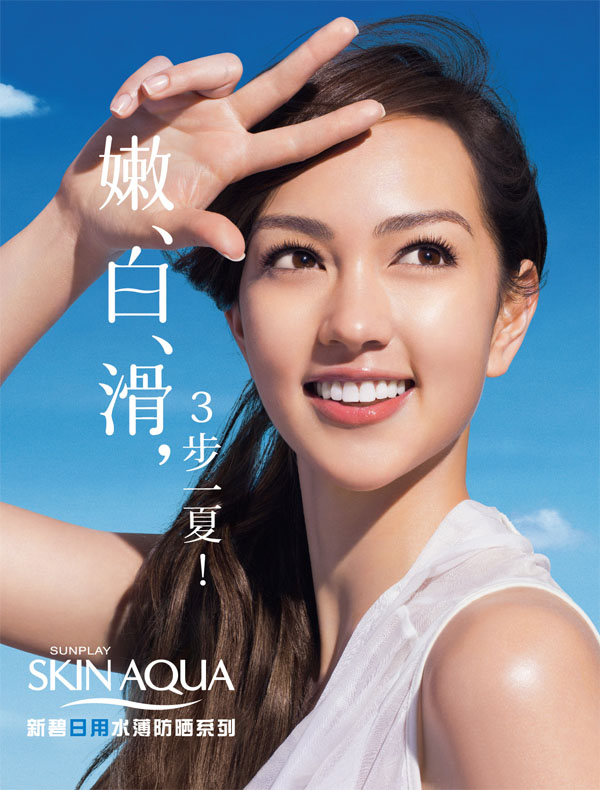 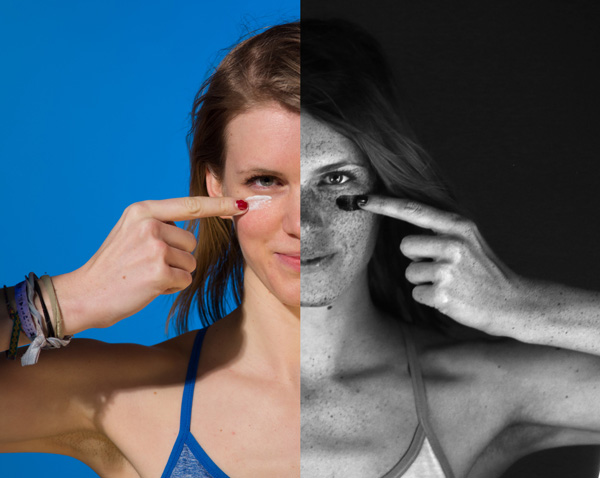 Practices
A father who is a 
heavy smoker
A
B
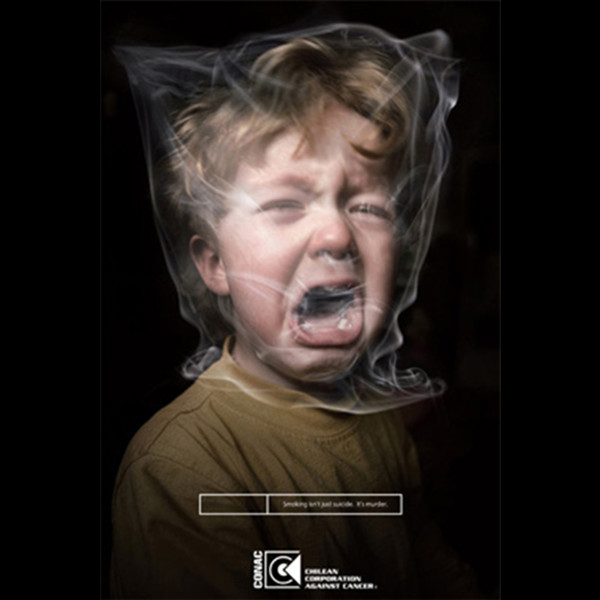 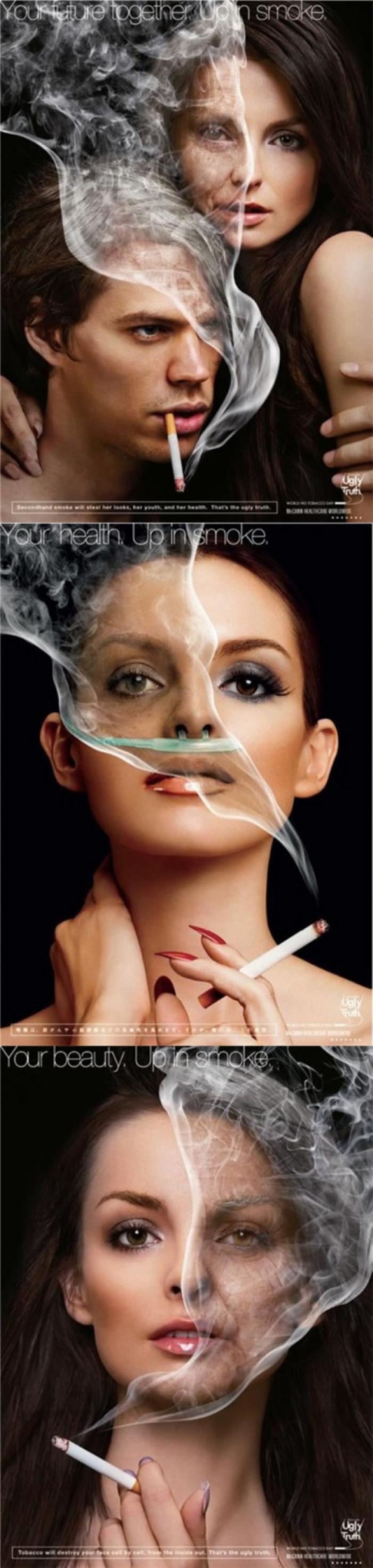 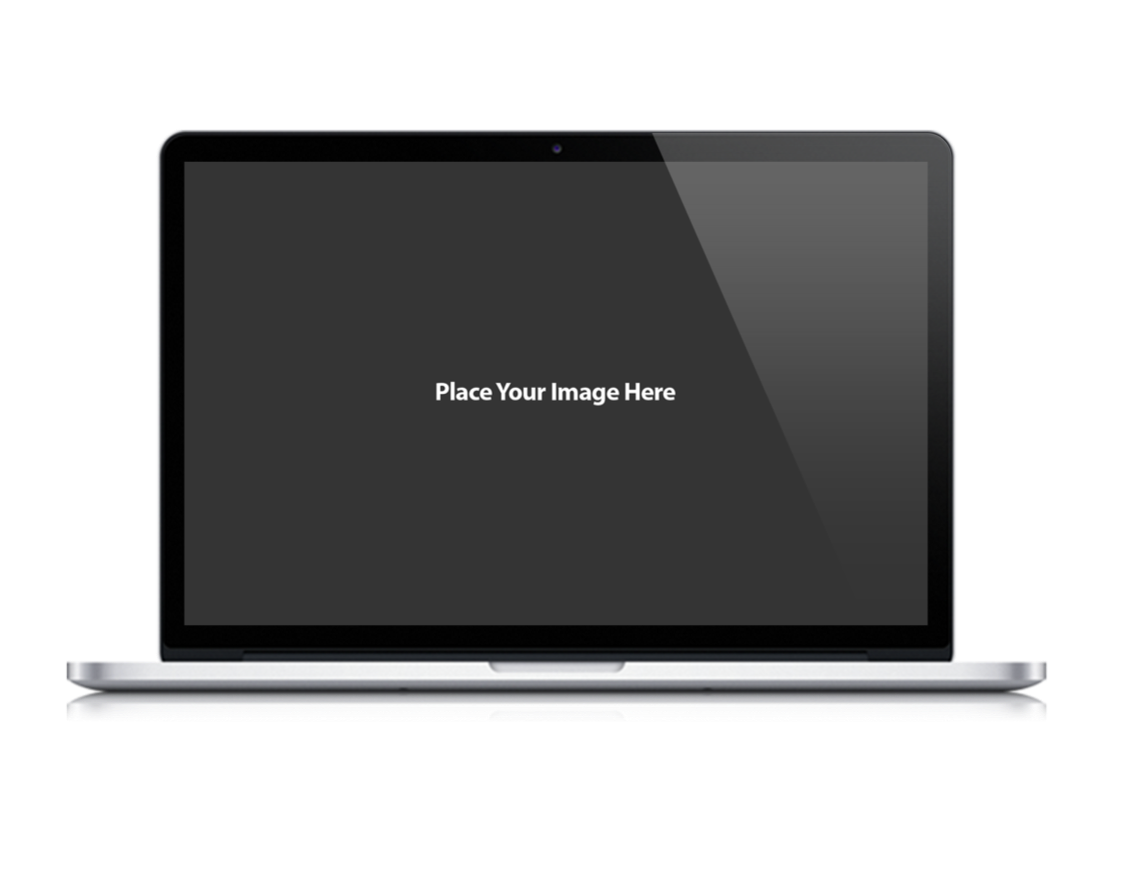 Practices
Error Finding Game
BBC
02
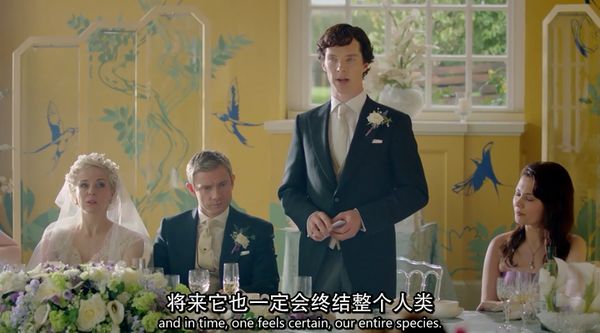 Sherlock Holmes 

WeddingToast
Practices
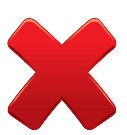 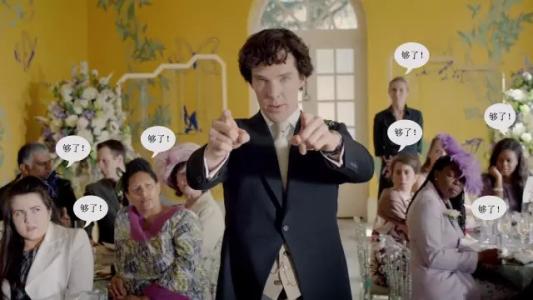 His major fault is about…?
Presentations
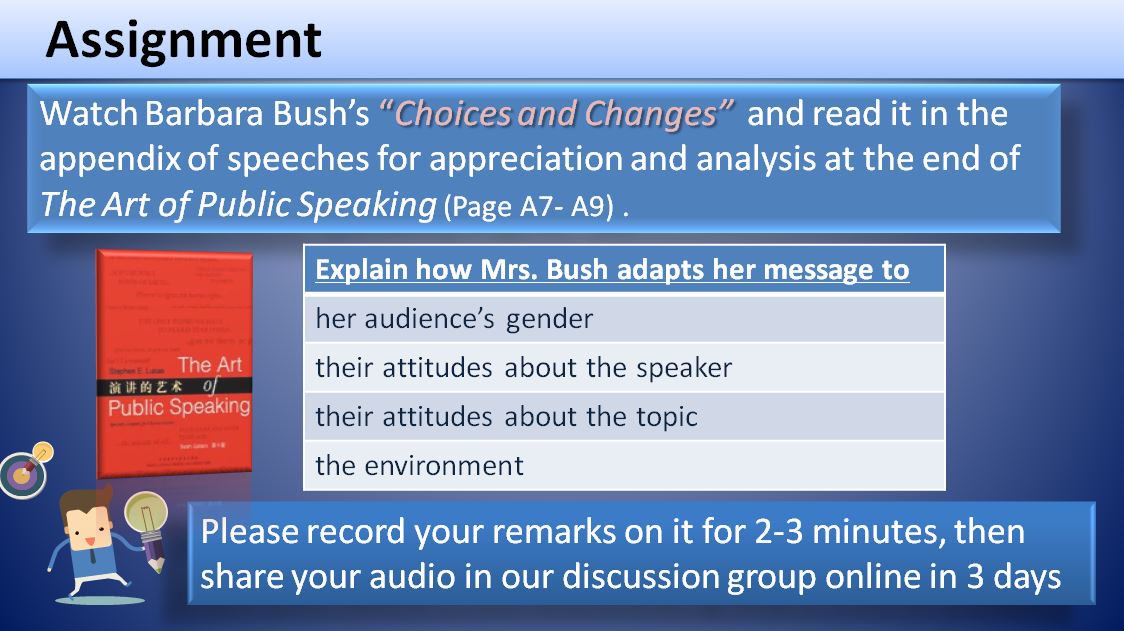 Presentations
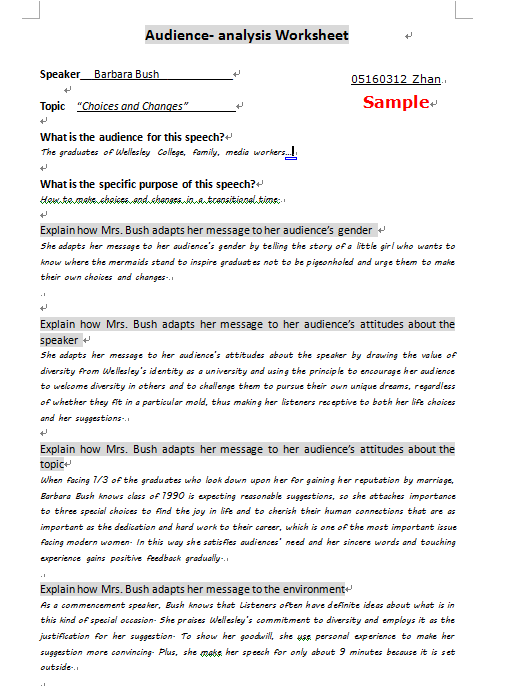 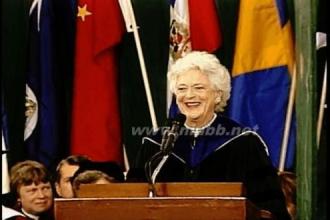 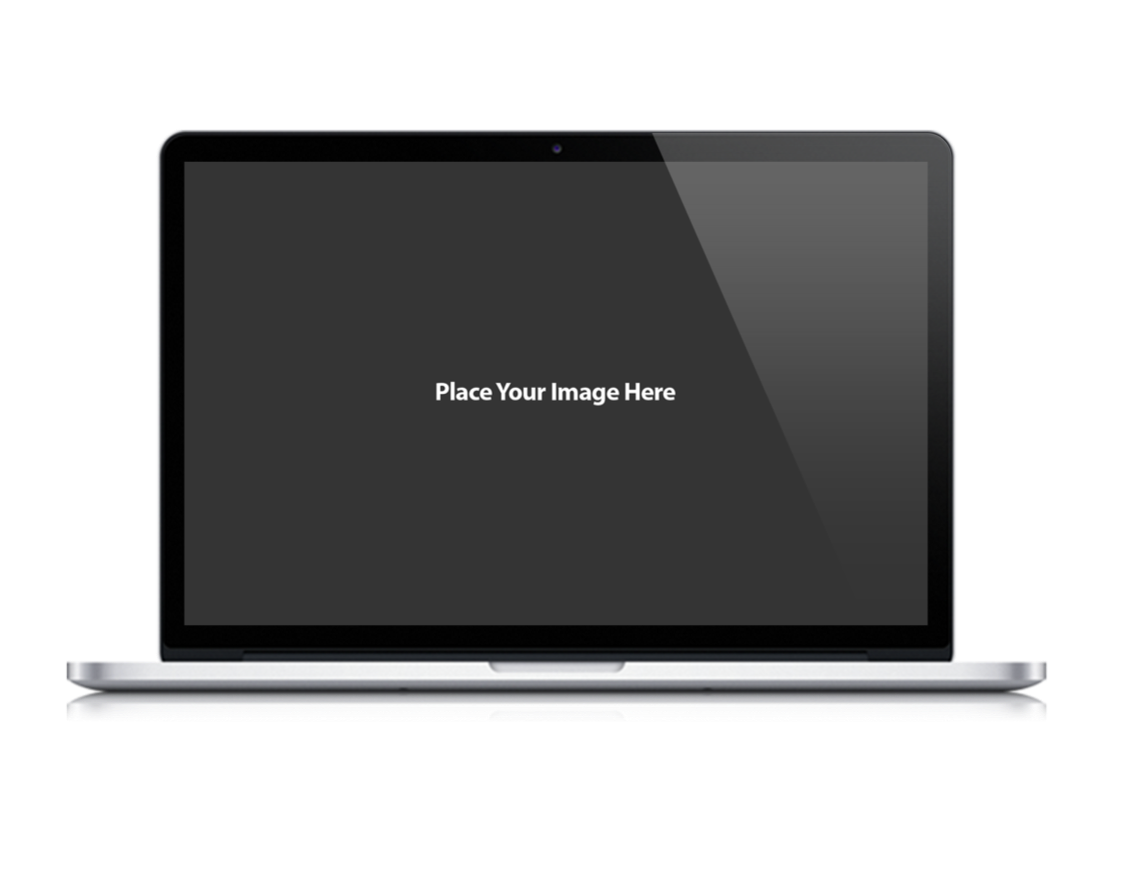 Commencement Address 
at Wellesley College
Students’ worksheets
Students’ shared audios
Presentations
How
More ideas?
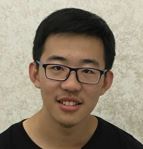 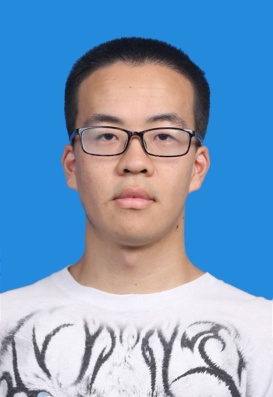 Story about mermaid
A couple’s debate
A female president
Effects
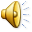 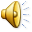 cover more audiences

appeal to target listeners

ease hostile emotions

satisfy need 

build credibility

ensure comforts

gain positive feedbacks
David
Yin
Diversity -  common ground 
Alice Walker as first choice
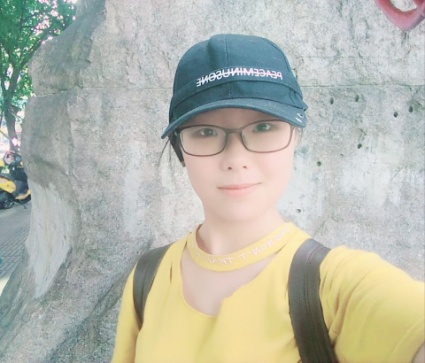 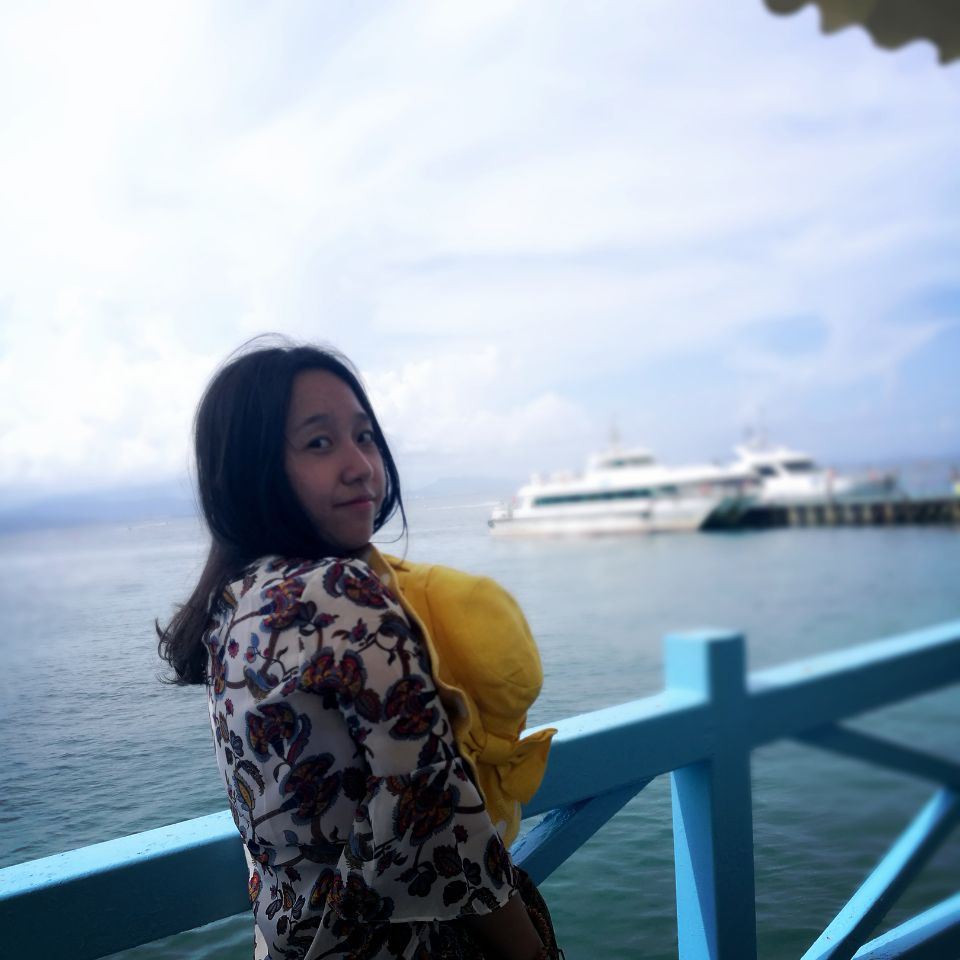 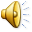 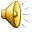 Victoria
June
Need for suggestions
Sincere words 
Touching experience
Occasion: Commencement
Outside   - 10 minutes
Assignment
As a college student create a speech for your target audience regarding  GAME ADDICTION
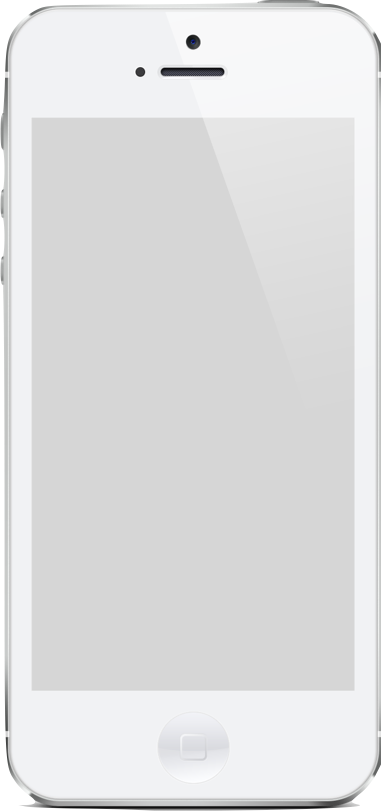 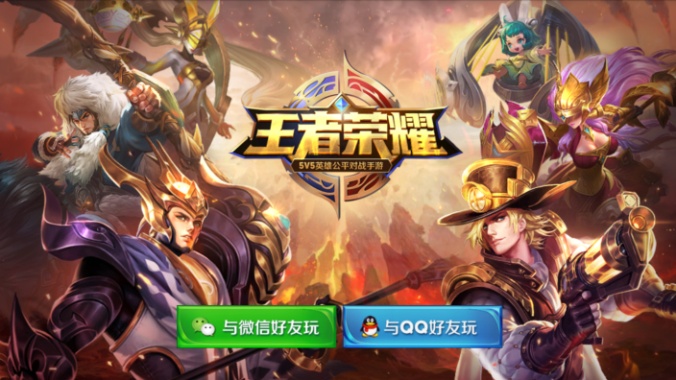 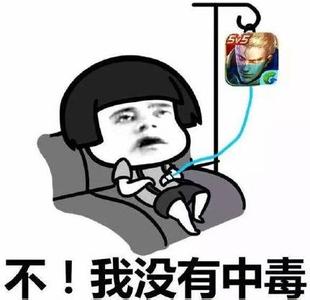 Assignment
0
Group of Four
THANK YOU